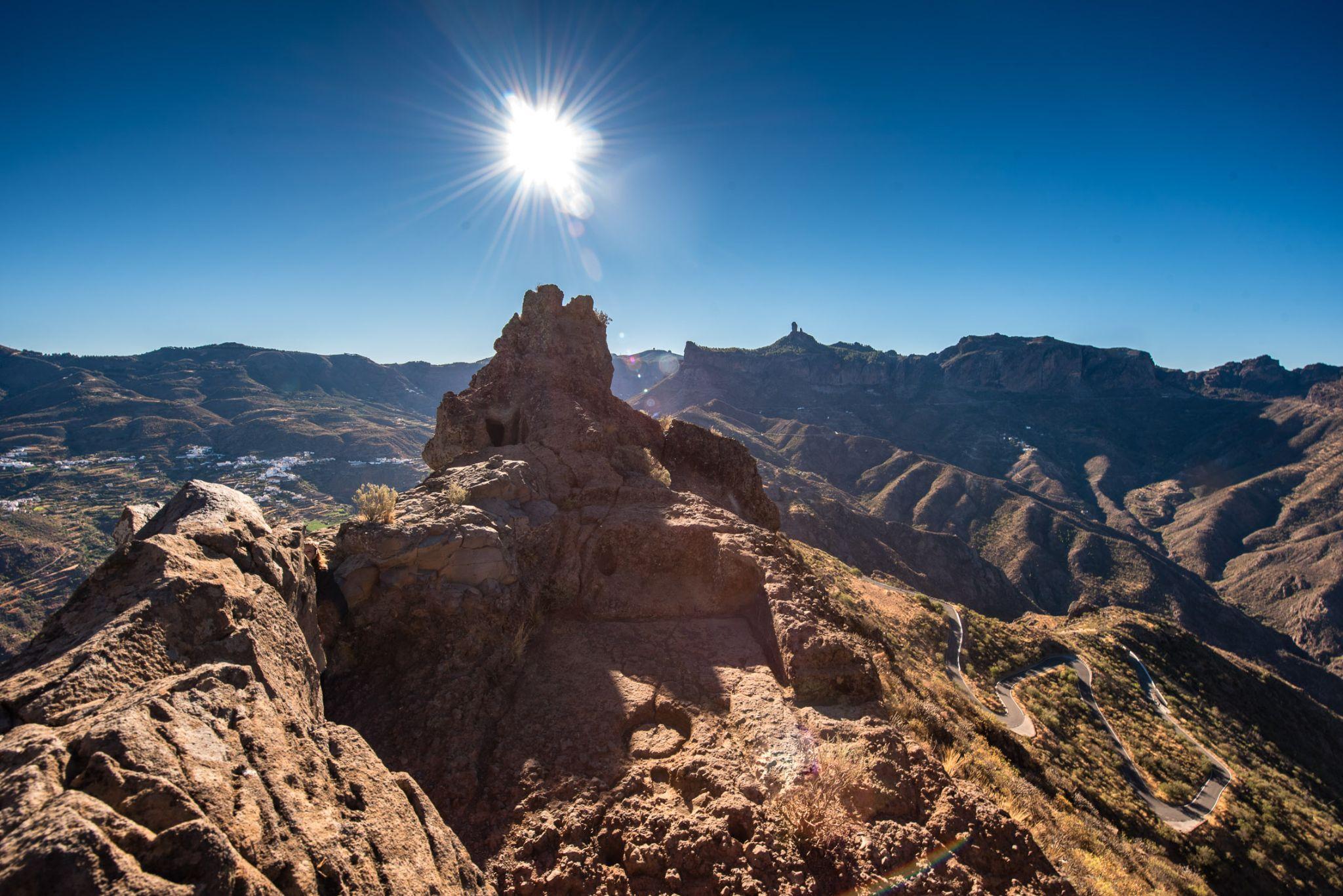 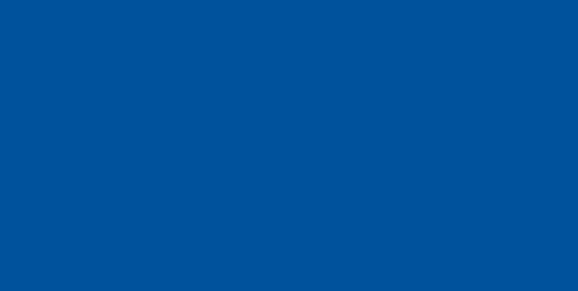 · Presupuestos 2025 ·
Para el desarrollo sostenible 
de Gran Canaria
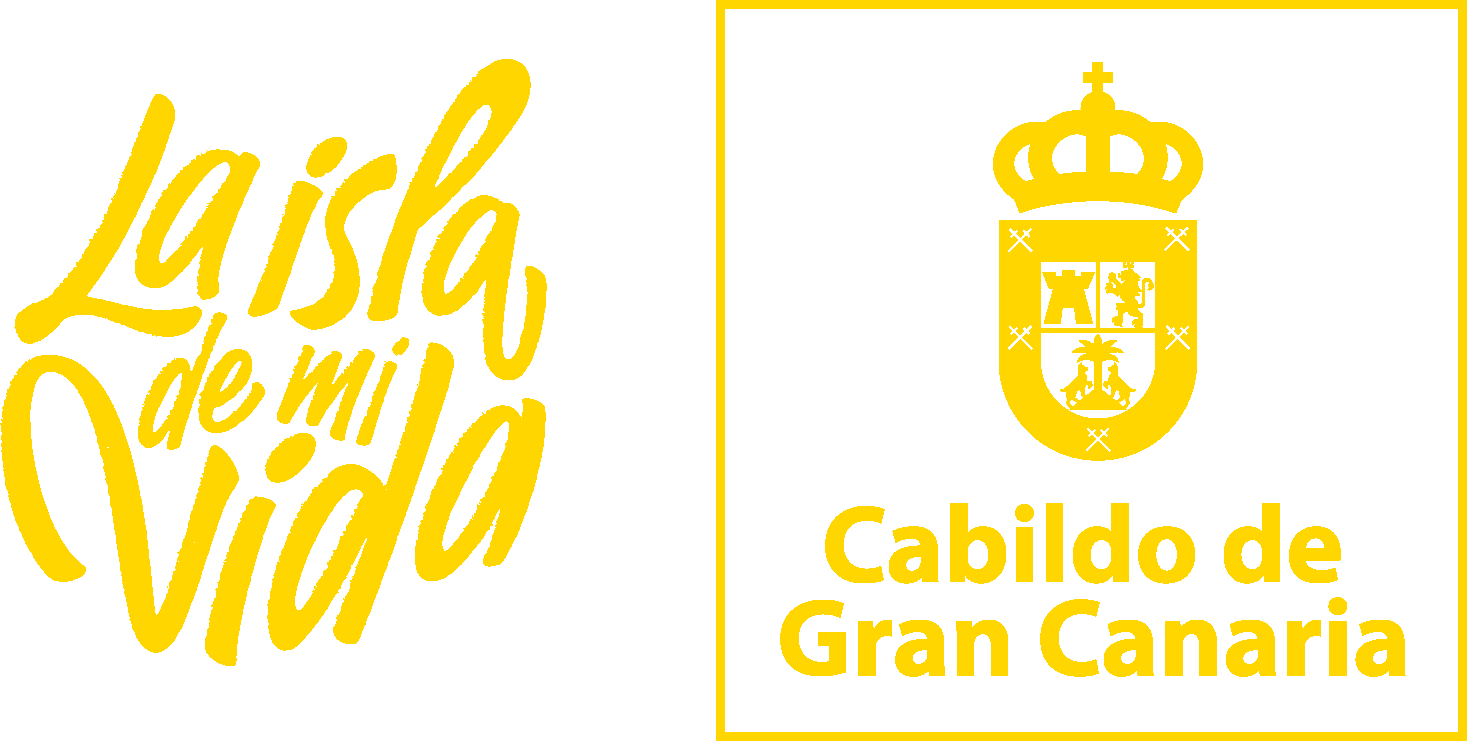 1
Objetivos y prioridades del presupuesto 2025
Presupuesto de 2025
Aumentar la cohesión e inclusión social y la igualdad de género.
Dinamizar la economía y el empleo y consolidar al Cabildo como principal inversor de la isla.
Favorecer una isla sostenible y la adaptación al cambio climático.
Promover la actividad cultural y proteger el patrimonio histórico y natural que nos identifica.
Fomentar los derechos democráticos, la participación ciudadana y la solidaridad.
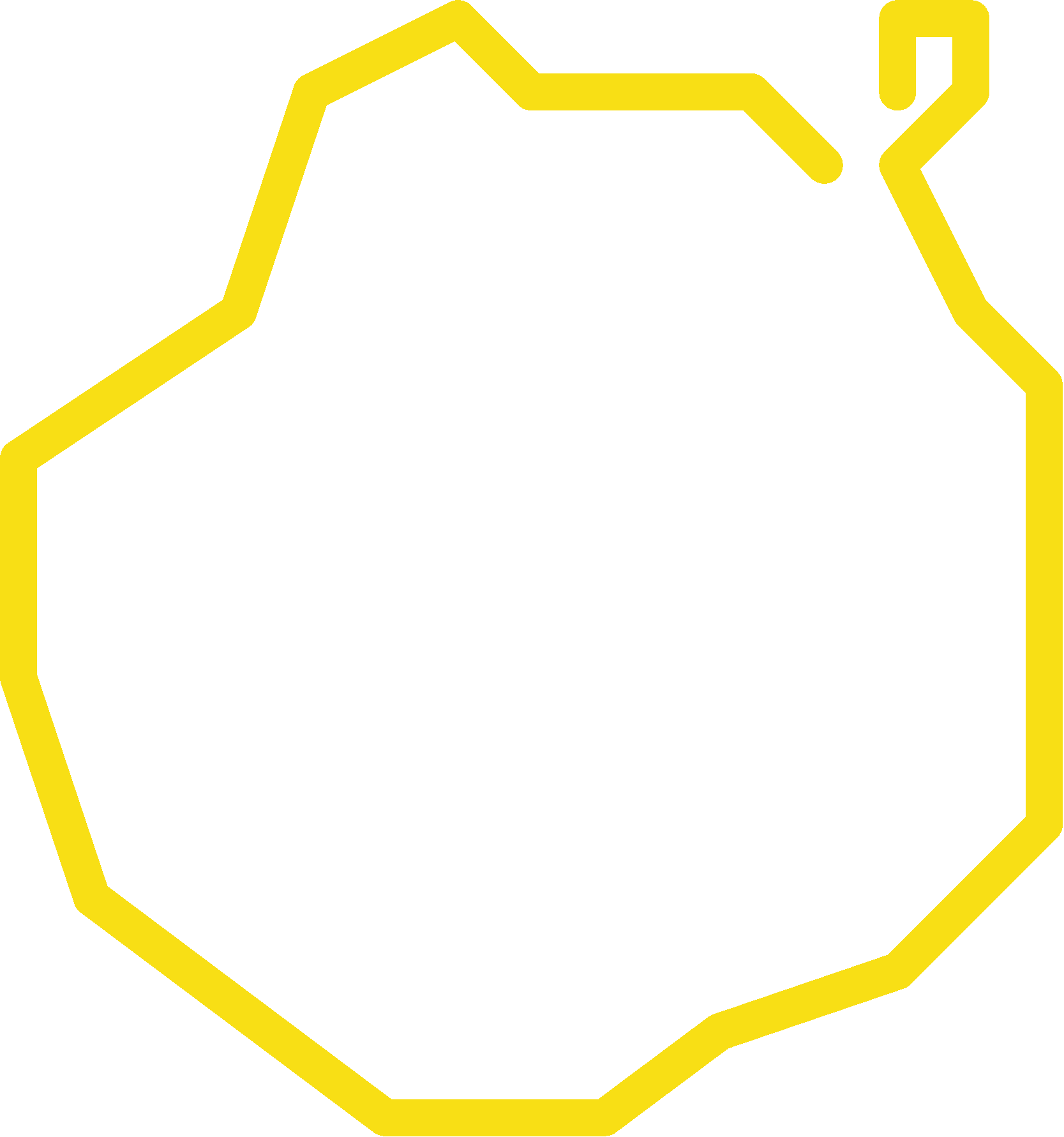 Presupuesto consolidado 2025:
983.631.839,43 €
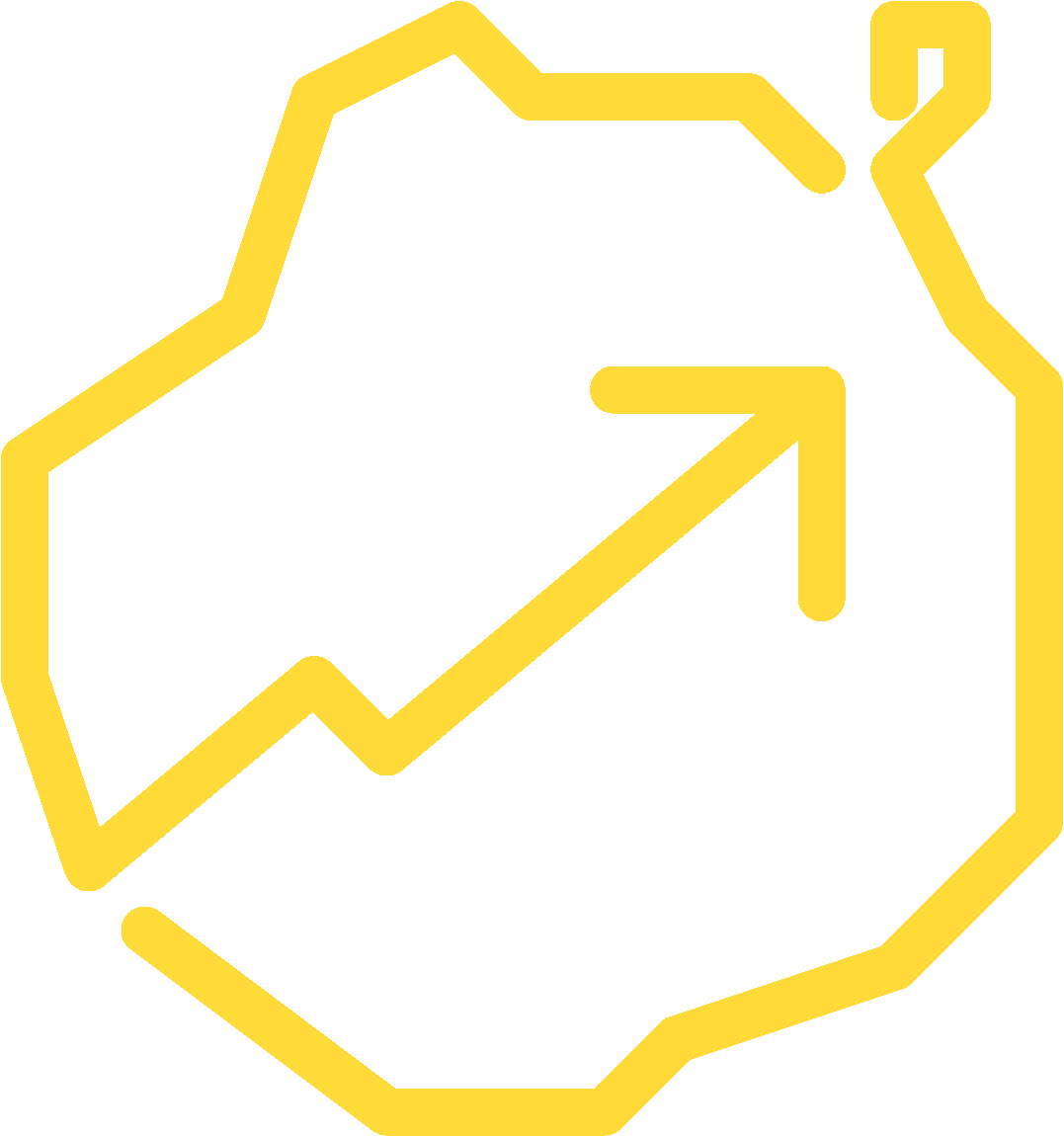 Incremento respecto al presupuesto anterior:
66.939.845,28 €
7,30 % de incremento
Presupuesto total incluyendo transferencias 
a los ayuntamientos
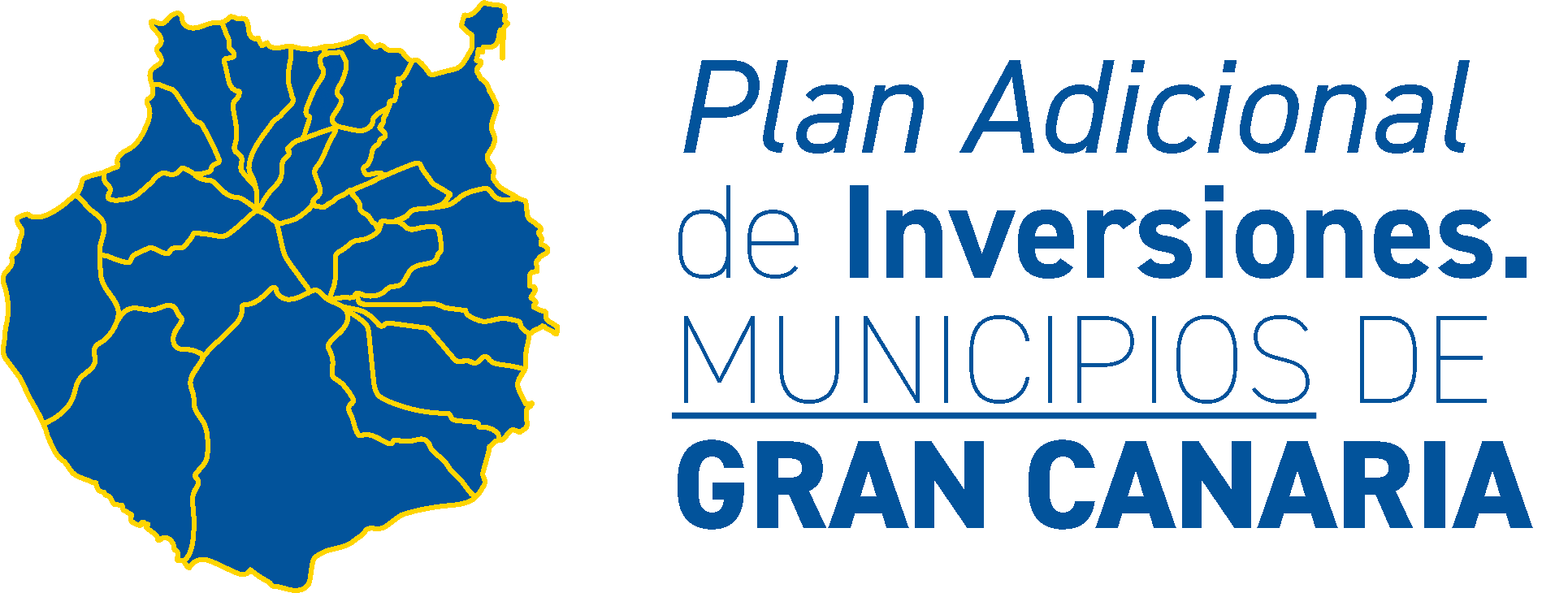 1.193.464.377,71 €
Transferencias a los ayuntamientos
209.832.538,28 €
· Políticas sociales ·
283.268.416,14 €
Un  28,80 % del presupuesto
Supone más de una cuarta parte del total
19.941.813,25 €
Más que en el presupuesto anterior
· Recursos para la
dinamización económica ·
315.022.870,05 €
Un  32,03 % del presupuesto
3.048.409,06 €
Más que en el presupuesto de 2024
· Partidas dedicadas al 
desarrollo económico y políticas sociales ·
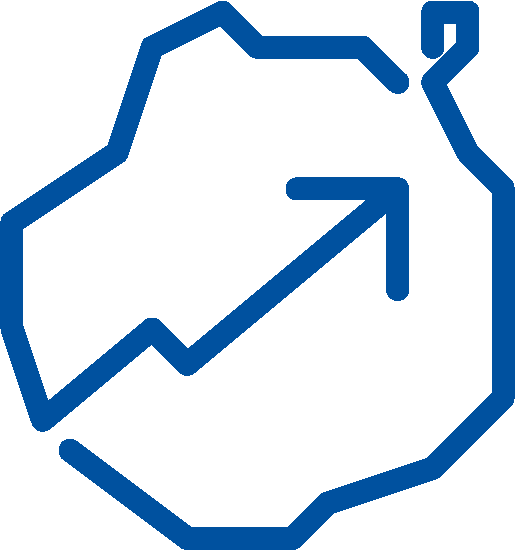 598.291.286,19 €
Suponen un  60,82 % del presupuesto
· Total inversiones ·
2025:
219.018.010,87 €
Supone un 22,27 % del total del presupuesto
Diferencia con respecto a 2024:
9.286.825,64
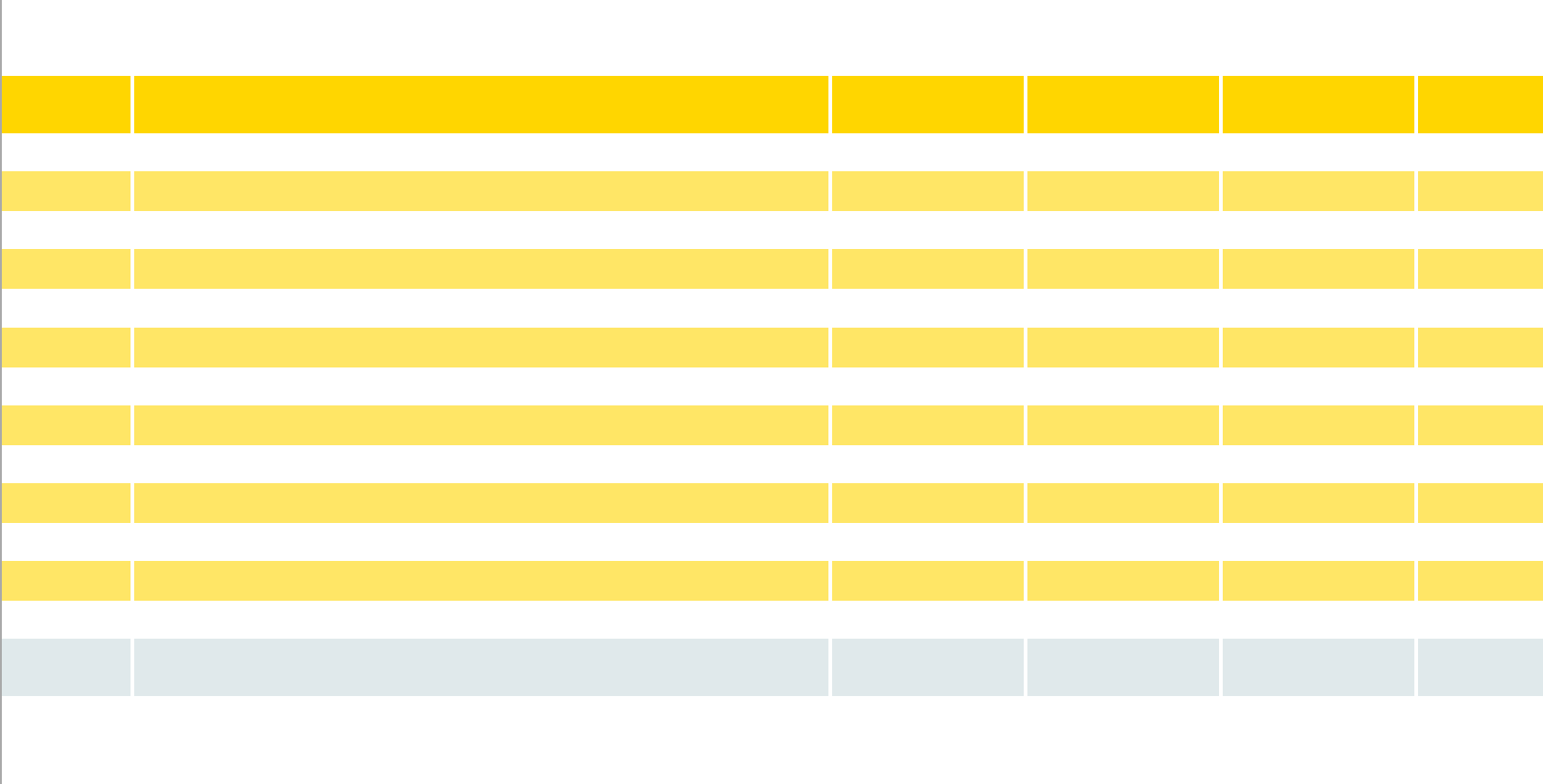 Presupuesto Consolidado
GASTOS CONSOLIDADOS
2025
2024
Diferencia
%
GASTOS DE PERSONAL
173.188.716,21
168.493.252,93
4.695.463,28
2,79 %
I
II
GTOS.  BIENES Y SERVICIOS
409.277.770,49
366.665.905,92
42.611.864,57
11,62 %
III
GTOS. FINANCIEROS
817.192,85
1.054.685,77
- 237.492,92
-22,52 %
IV
TRANSF. CORRIENTES
176.503.724,96
165.434.030,10
11.069.694,86
6,69 %
Por capítulos 
Comparación 2025 y 2024
V
FONDO DE CONTINGENCIA
4.201.438,29
3.395.809,37
805.628,92
23,72 %
GASTOS CORRIENTES
763.988.842,80
705.043.684,09
58.945.158,71
8,36 %
VI
INVERSIONES REALES
132.766.516,17
121.684.365,09
11.082.151,08
9,11 %
VII
TRANSFERENCIAS  CAPITAL
86.251.494,70
88.046.820,14
- 1.795.325,44
-2,04 %
GASTOS  DE CAPITAL
219.018.010,87
209.731.185,23
9.286.825,64
4,43 %
GASTOS NO FINANCIEROS
983.006.853,67
914.774.869,32
68.231.984,35
7,46 %
VIII
ACTIVOS FINANCIEROS
206.589,28
1.304.607,66
- 1.098.018,38
-84,16 %
IX
PASIVOS FINANCIEROS
418.396,48
607.191,96
- 188.795,48
-31,09 %
GASTOS FINANCIEROS
624.985,76
1.911.799,62
- 1.286.813,86
-67,31 %
TOTALES
983.631.839,43
916.686.668,94
66.945.170,49
7,30 %
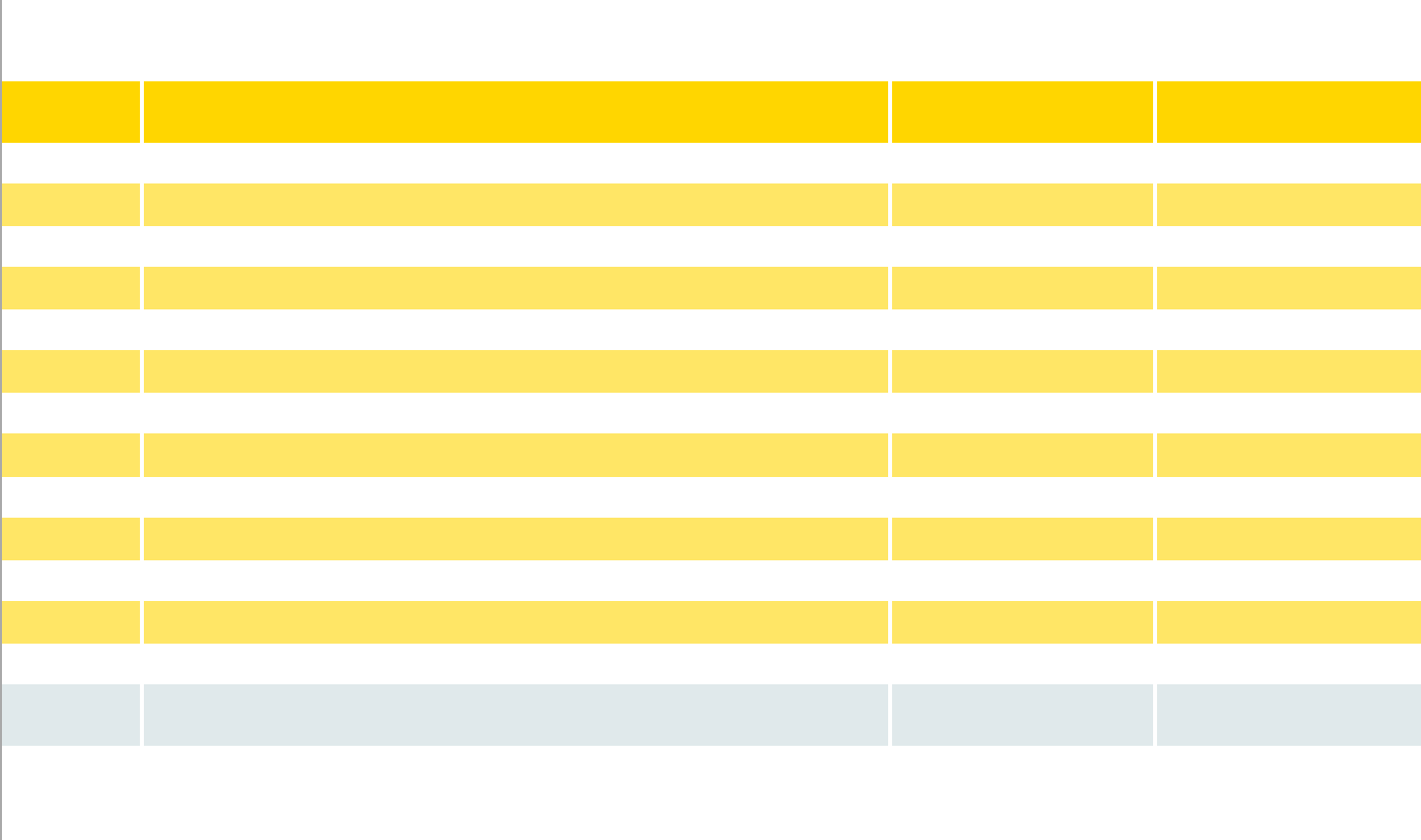 Presupuesto Consolidado
GASTOS CONSOLIDADOS
2025
% Sobre Total
GASTOS DE PERSONAL
173.188.716,21
17,61 %
I
II
GTOS.  BIENES Y SERVICIOS
409.277.770,49
41,61 %
III
GTOS. FINANCIEROS
817.192,85
0,08 %
IV
TRANSF. CORRIENTES
176.503.724,96
17,94 %
V
FONDO DE CONTINGENCIA
4.201.438,29
0,43 %
Por Capítulos
(Valores absolutos y
relativos)
GASTOS CORRIENTES
763.988.842,80
77,67 %
VI
INVERSIONES REALES
132.766.516,17
13,50 %
VII
TRANSFERENCIAS  CAPITAL
86.251.494,70
8,77 %
GASTOS  DE CAPITAL
219.018.010,87
22,27 %
GASTOS NO FINANCIEROS
983.006.853,67
99,94 %
VIII
ACTIVOS FINANCIEROS
206.589,28
0,02 %
IX
PASIVOS FINANCIEROS
418.396,48
0,04 %
GASTOS FINANCIEROS
624.985,76
0,06 %
TOTALES
983.631.839,43
100,00 %
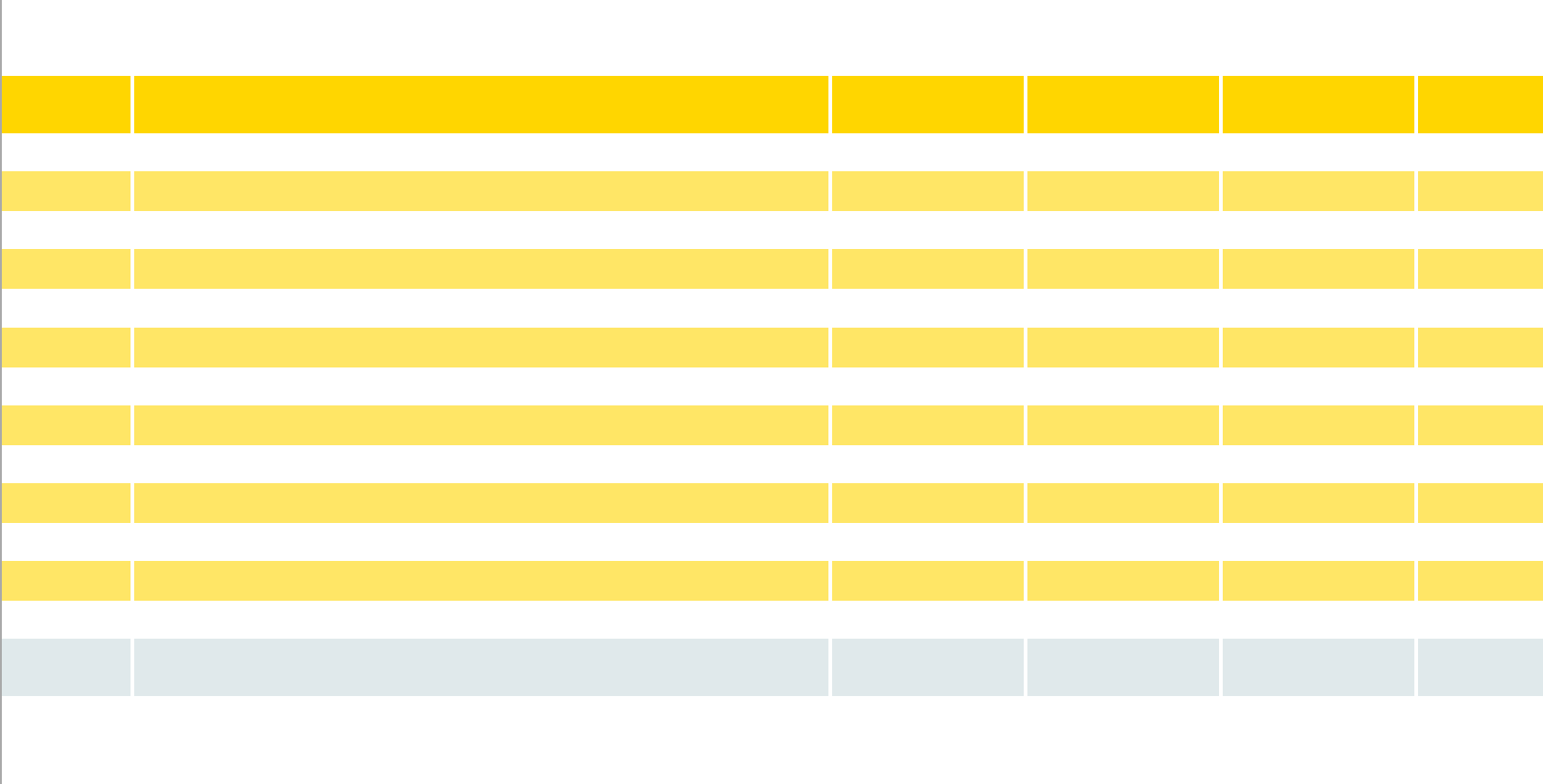 Presupuesto Consolidado
INGRESOS CONSOLIDADOS
2025
2024
Diferencia
%
14.900.513,96
12.021.840,84
2.878.673,12
23,95 %
I
IMPUESTOS DIRECTOS
II
IMPUESTOS INDIRECTOS
386.942.501,10
371.853.782,30
15.088.718,80
4,06 %
III
TASAS Y OTROS INGRESOS
73.752.676,55
69.488.366,35
4.264.310,20
6,14 %
IV
TRANSF. CORRIENTES
439.380.907,34
401.889.895,05
37.491.012,29
9,33 %
Ingresos 2025 y 2024
por Capítulos
V
INGRESOS PATRIMONIALES
16.268.382,17
12.030.005,04
4.238.377,13
35,23 %
INGRESOS CORRIENTES
931.244.981,12
867.283.889,58
63.961.091,54
7,37 %
VI
ENAJENACIÓN INVERSIONES
1.765.721,03
800.000,00
965.721,03
VII
TRANSFERENCIAS CAPITAL
50.414.548,02
48.436.516,31
1.978.031,71
4,08 %
INGRESOS DE CAPITAL
52.180.269,05
49.236.516,31
2.943.752,74
5,98 %
983.425.250,17
916.520.405,89
66.904.844,28
7,30 %
INGRESOS NO FINANCIEROS
VIII
ACTIVOS FINANCIEROS
206.589,28
171.588,26
35.001,00
20,40 %
IX
PASIVOS FINANCIEROS
-
-
-
-
206.589,26
171.588,26
35.001,00
20,40 %
INGRESOS FINANCIEROS
TOTALES
983.631.839,43
916.691.994,15
66.939.845,28
7,30 %
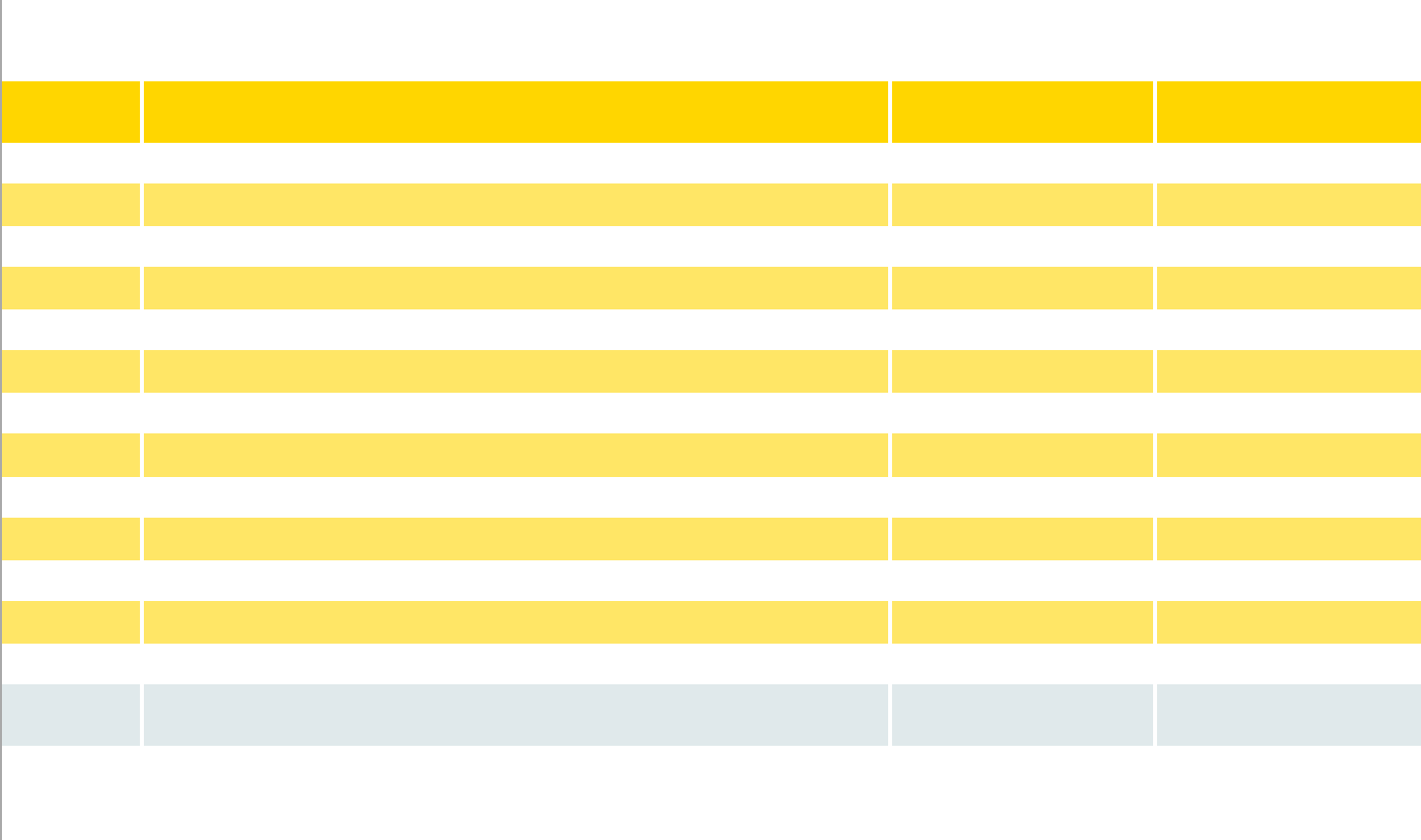 Presupuesto Consolidado
INGRESOS CONSOLIDADOS
2025
% Sobre Total
14.900.513,96
1,51 %
I
IMPUESTOS DIRECTOS
II
IMPUESTOS INDIRECTOS
386.942.501,10
39,34 %
III
TASAS Y OTROS INGRESOS
73.752.676,55
7,50 %
IV
TRANSF. CORRIENTES
439.380.907,34
44,67 %
Ingresos 2025.
Por Capítulos
(Valores absolutos y
relativos).
V
INGRESOS PATRIMONIALES
16.268.382,17
1,65 %
INGRESOS CORRIENTES
931.244.981,12
94,67 %
VI
0,18 %
ENAJENACIÓN INVERSIONES
1.765.721,03
VII
TRANSFERENCIAS CAPITAL
50.414.548,02
5,13 %
INGRESOS DE CAPITAL
52.180.269,05
5,30 %
983.425.250,17
99,98 %
INGRESOS NO FINANCIEROS
VIII
ACTIVOS FINANCIEROS
206.589,28
0,02 %
IX
PASIVOS FINANCIEROS
-
0,00 %
206.589,26
0,02 %
INGRESOS FINANCIEROS
TOTALES
983.631.839,43
100,00%
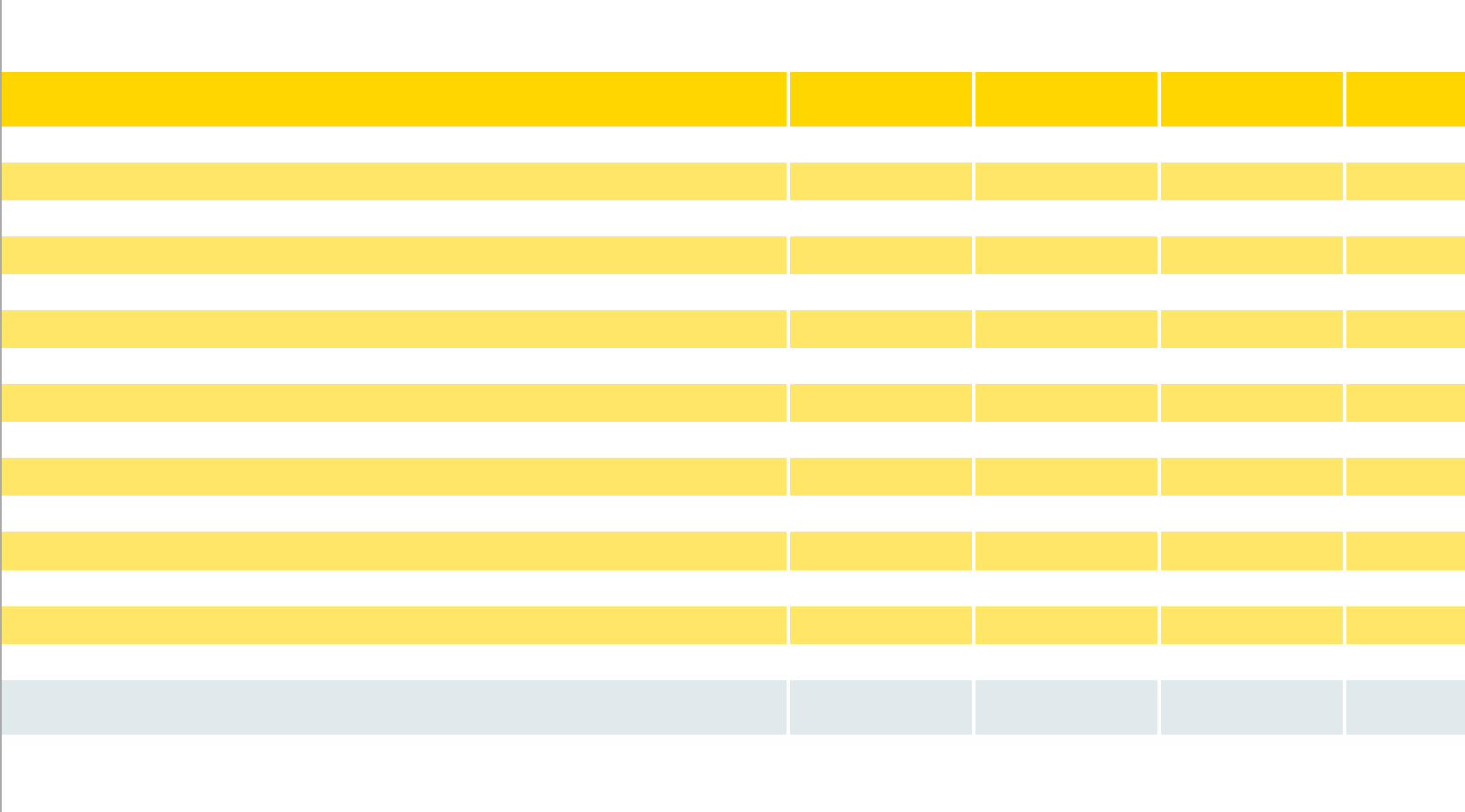 CONSEJERÍAS
TOTAL | 2025
TOTAL | 2024
Diferencia
%
Presupuesto Consolidado
CONSEJERÍA DE ÁREA DE GOBIERNO DE PRESIDENCIA Y MOVILIDAD SOSTENIBLE
8.814.360,38
4,86 %
190.272.881,66
181.458.521,28
-40.519,09
-0,61 %
CONSEJERÍA DE ÁREA DE ADMINISTRACIÓN PÚBLICA Y TRANSPARENCIA
6.593.208,78
6.633.727,87
4.434.622,20
4,60 %
100.832.862,48
96.398.240,28
CONSEJERÍA DE GOBIERNO DE OBRAS PÚBLICAS E INFRAESTRUCTURAS, ARQUITECTURA Y VIVIENDA
130.361,16
1,65 %
CONSEJERÍA DE GOBIERNO DE POLÍTICA TERRITORIAL Y PAISAJE
8.046.353,93
7.915.992,77
1.304.107,31
3,45 %
CONSEJERÍA DE GOBIERNO DE HACIENDA Y EMERGENCIAS
39.050.995,46
37.746.888,15
Gastos 
2025 y 2024
por Consejerías
303.349,23
1,26 %
24.376.077,9
24.072.728,67
CONSEJERÍA DE ÁREA DE TURISMO
3.003.265,46
11,90 %
28.233.446,28
25.230.180,82
CONSEJERÍA DE GOBIERNO DE CULTURA
574.193,40
1,46 %
CONSEJERÍA DE GOBIERNO DE DESARROLLO ECONÓMICO,  INDUSTRIA, COMERCIO Y ARTESANÍA
39.787.705,57
39.213.512,17
22.517.141,19
10,66 %
233.668.876,78
211.151.735,59
CONSEJERÍA DE  GOBIERNO DE POLÍTICA SOCIAL, ACCESIBILIDAD, IGUALDAD Y DIVERSIDAD
1.866.237,13
2,87 %
66.811.108,2
64.944.871,07
CONSEJERÍA DE ÁREA DE SECTOR PRIMARIO, SOB.ALIMENTARIA Y SEGURIDAD HÍDRICA
263.705,35
4,62 %
5.974.404,93
5.710.699,58
CONSEJERÍA DE ÁREA DE EDUCACIÓN Y JUVENTUD
2.587.245,82
2,48 %
CONSEJERÍA DE ÁREA DE GOBIERNO DE MEDIO AMBIENTE, CLIMA, ENERGÍA Y CONOCIMIENTO
107.060.671,1
104.473.425,28
60.907,91
0,21 %
28.405.644,99
28.344.737,08
CONSEJERÍA DE ÁREA DE EMPLEO Y DESARROLLO LOCAL
1.956.112,54
4,09 %
49.763.173,67
47.807.061,13
CONSEJERÍA DE ÁREA DE COOP. INSTITUCIONAL Y SOLIDARIDAD INTERNACIONAL
19.170.080,50
53,87 %
54.754.427,7
35.584.347,20
CONSEJERÍA DE ÁREA DE DEPORTES
66.939.845,28
7,30 %
983.631.839,43
916.691.994,15
TOTALES
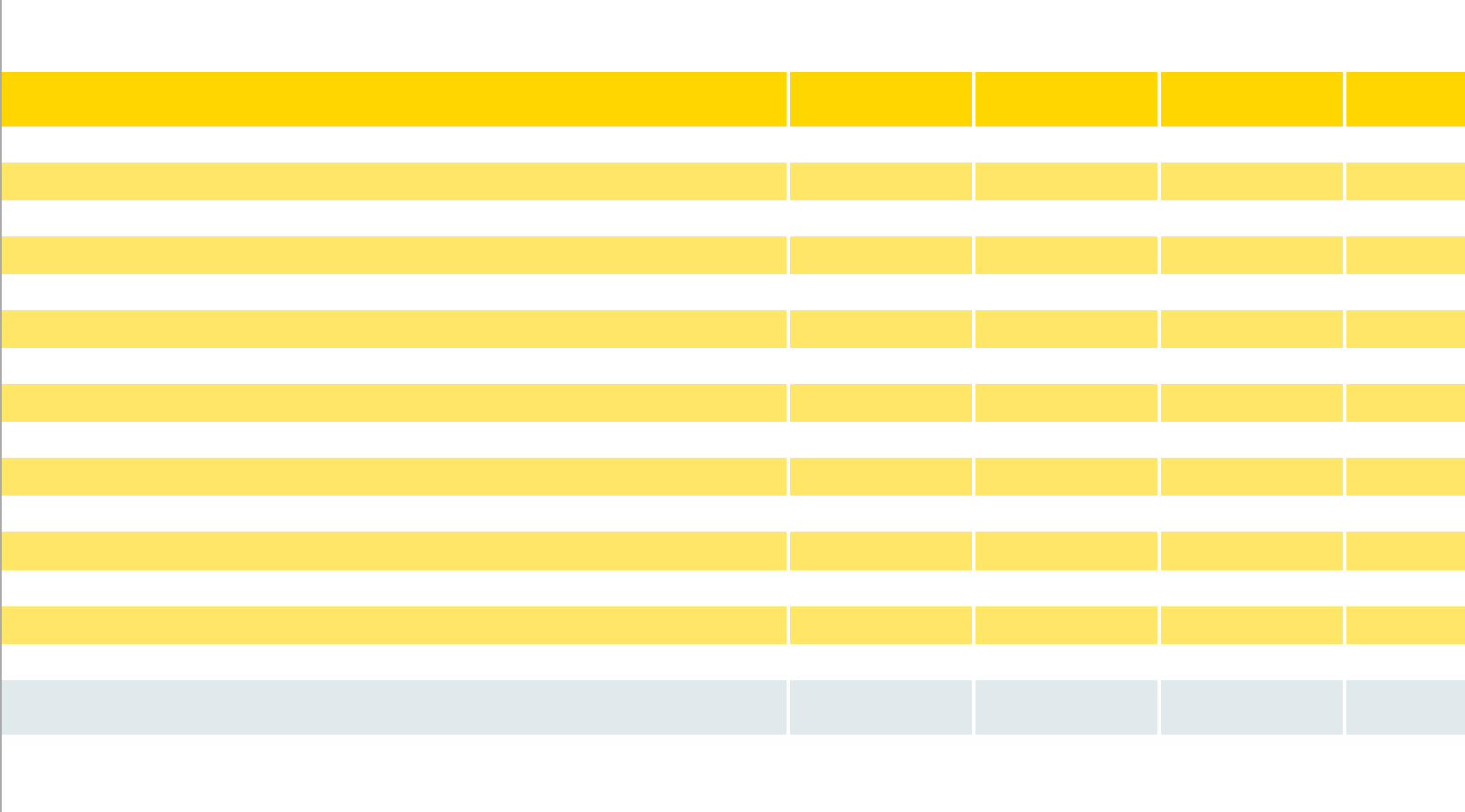 DENOMINACIÓN
TOTAL
15.000.000,00
Plan de Cooperación con los Ayuntamientos
INFECAR, nuevo Pabellón y Edificio de Usos Complementarios
8.361.955,42
8.347.567,00
Centro Insular de Deportes
Acondicionamiento de Carreteras
15.609.464,46
Inversiones
Significativas
Obras en el Estadio de Gran Canaria
7.150.966,14
Modernización Complejos de Recogida de Residuos
5.271.786,16
Plan Infraestructuras Sociosanitarias
4.784.481,93
Complejo Ambiental de Salto del Negro
3.509.707,20
Promoción viviendas Pico Viento
3.328.230,80
3.158.828,25
Conservación Patrimonio Histórico
Complejo Ambiental de Juan Grande
2.343.131,69
Modernización Comunicaciones de Isla Inteligente
2.000.000,00
1.901.663,95
Ampliaciones y Acondicionamiento EDAR, EDAM
1.500.000,00
A familias e Instituciones sin fines de lucro
1.500.000,00
Actuaciones en el ámbito de las energías renovables
Fomento y Modernización Transporte Terrestre
1.450.000,00
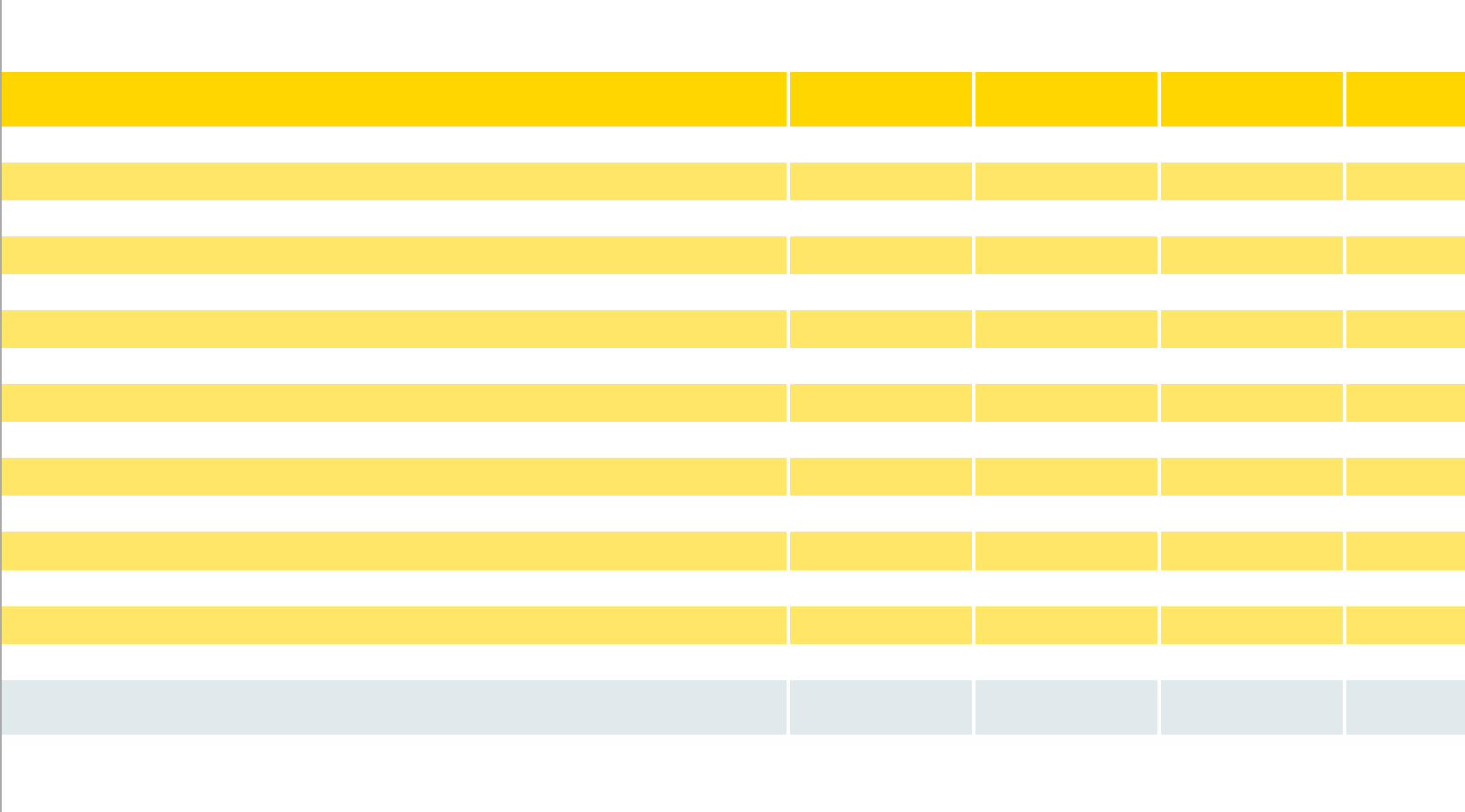 Reposición de infraestructuras de Agricultura, Ganadería y Pesca
1.389.656,92
Actuaciones del Plan Especial del Paisaje
1.311.219,84
Reposición de Infraestructuras del Fondo Verde Forestal
1.240.236,32
1.204.774,00
Sistema de Inteligencia Turística de Gran Canaria SITGRAN +
Ciudad Deportiva Gran Canaria
1.195.000,00
Centro de Control del Transporte de Gran Canaria
1.110.527,53
2.050.000,00
Obras de arte MUBEA
1.000.000,00
A Mancomunidad de Medianías
1.000.000,00
A Mancomunidad del Norte: Plan del Norte
1.000.000,00
A Mancomunidad del Sureste: Plan del Sureste
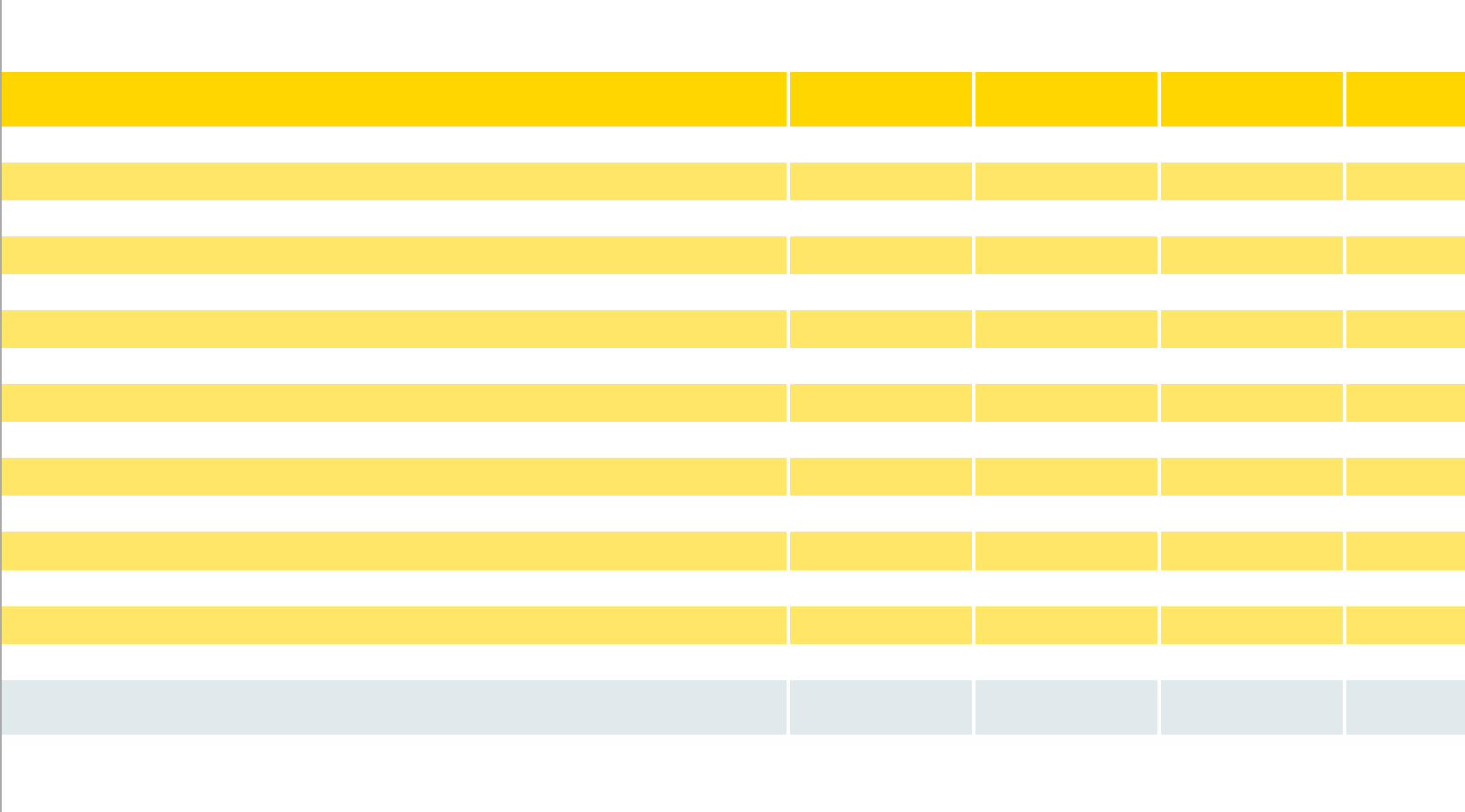 · Datos de la recuperación económica de Gran Canaria ·
390.000 ocupados, 
un 6,6% más que en 2019
· Mejora del empleo de las mujeres ·
181.000 grancanarias ocupadas hoy, 

un 8% más que antes de la pandemia
· Disminución del desempleo ·
El desempleo se ha  reducido un 20,5% respecto a 2019

Las mejores cifras desde antes de la crisis de 2008
Gran Canaria acaba el año con 346.460 afiliad@s a la Seguridad Social. 


Un 2,6% más que en 2023 
y un 9% más de las cifras prepandemia
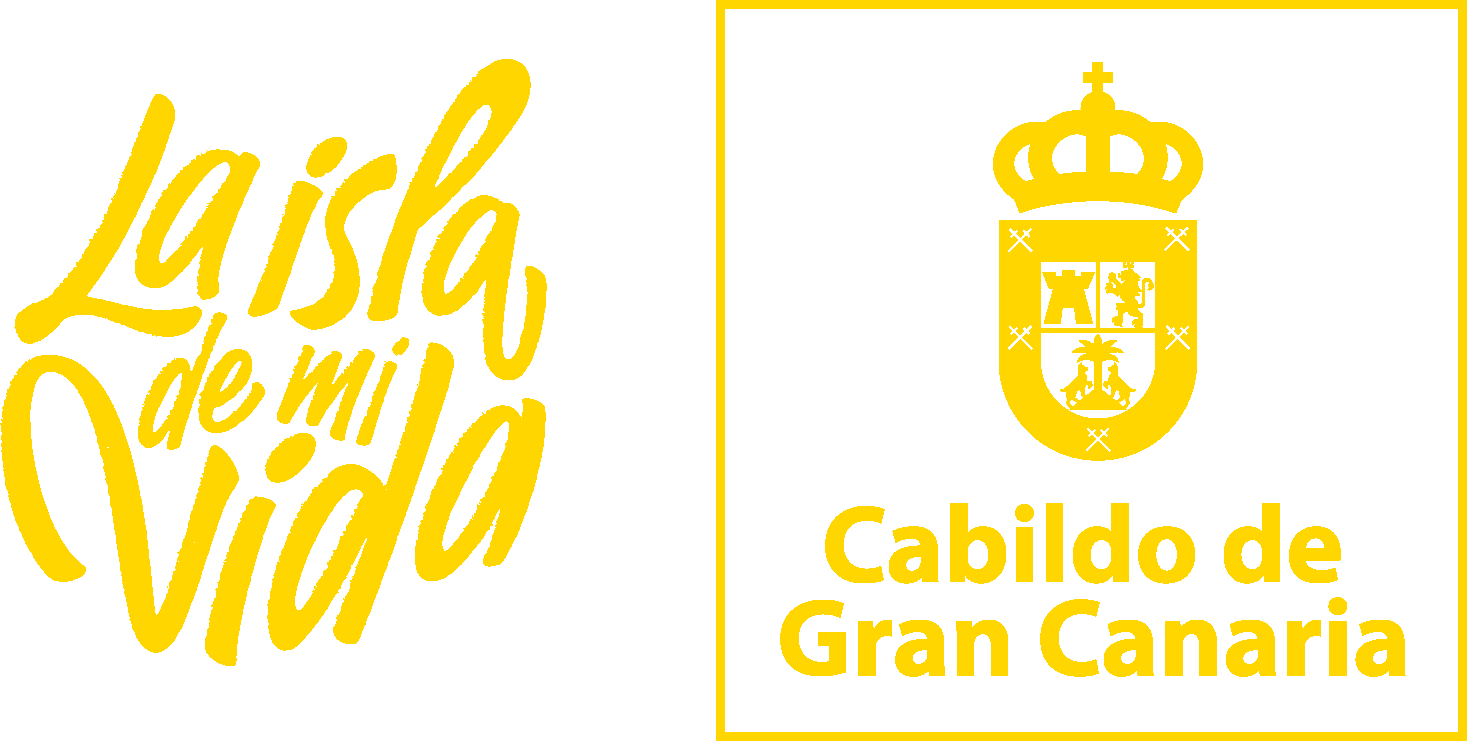